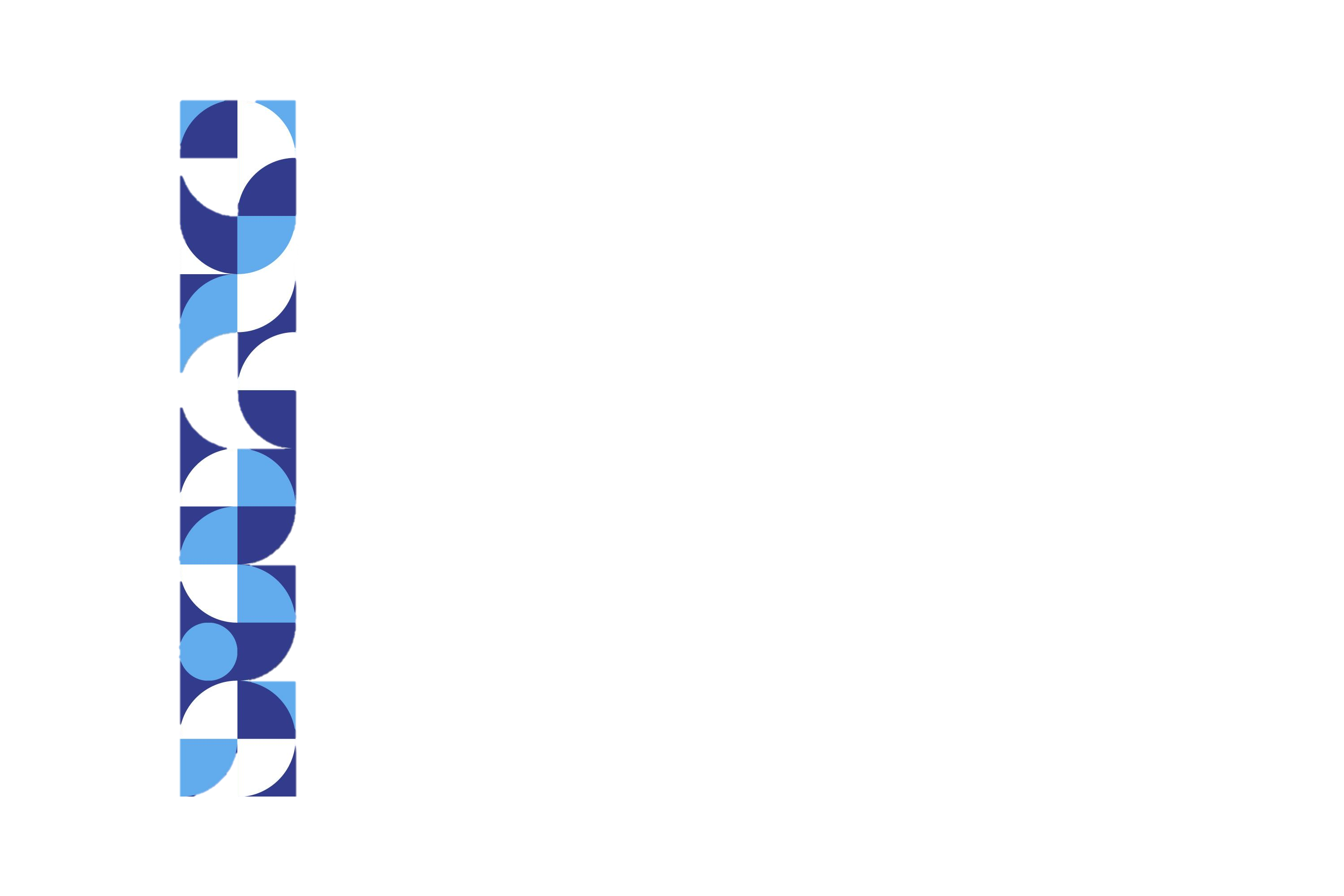 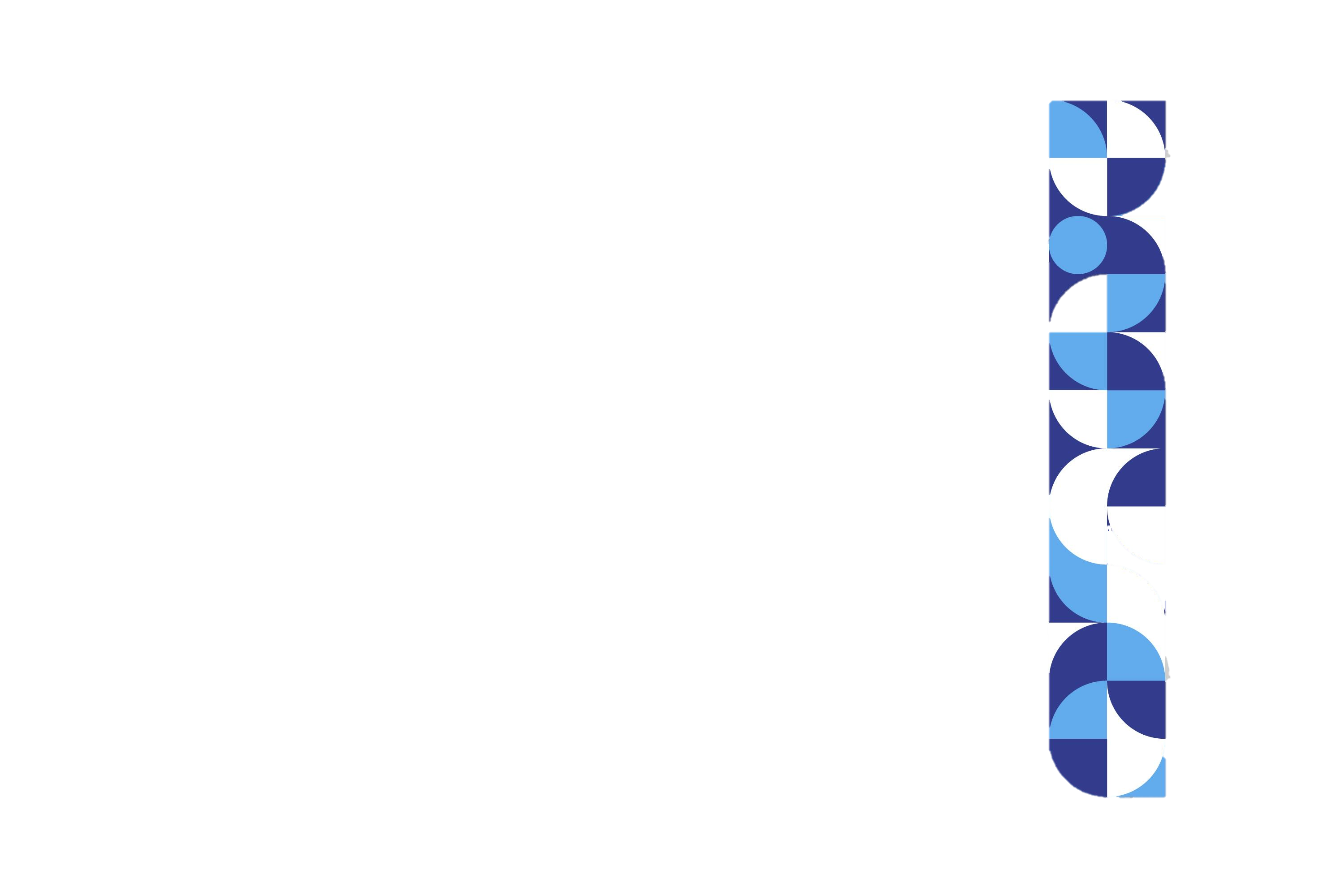 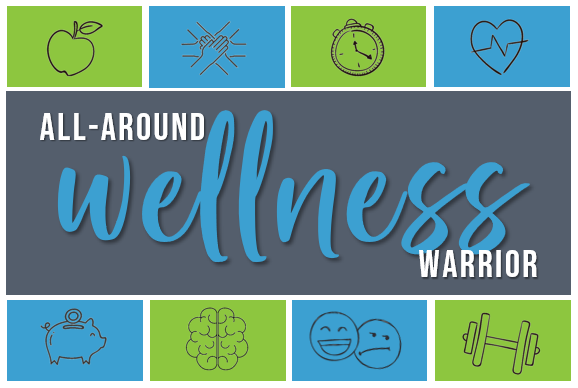 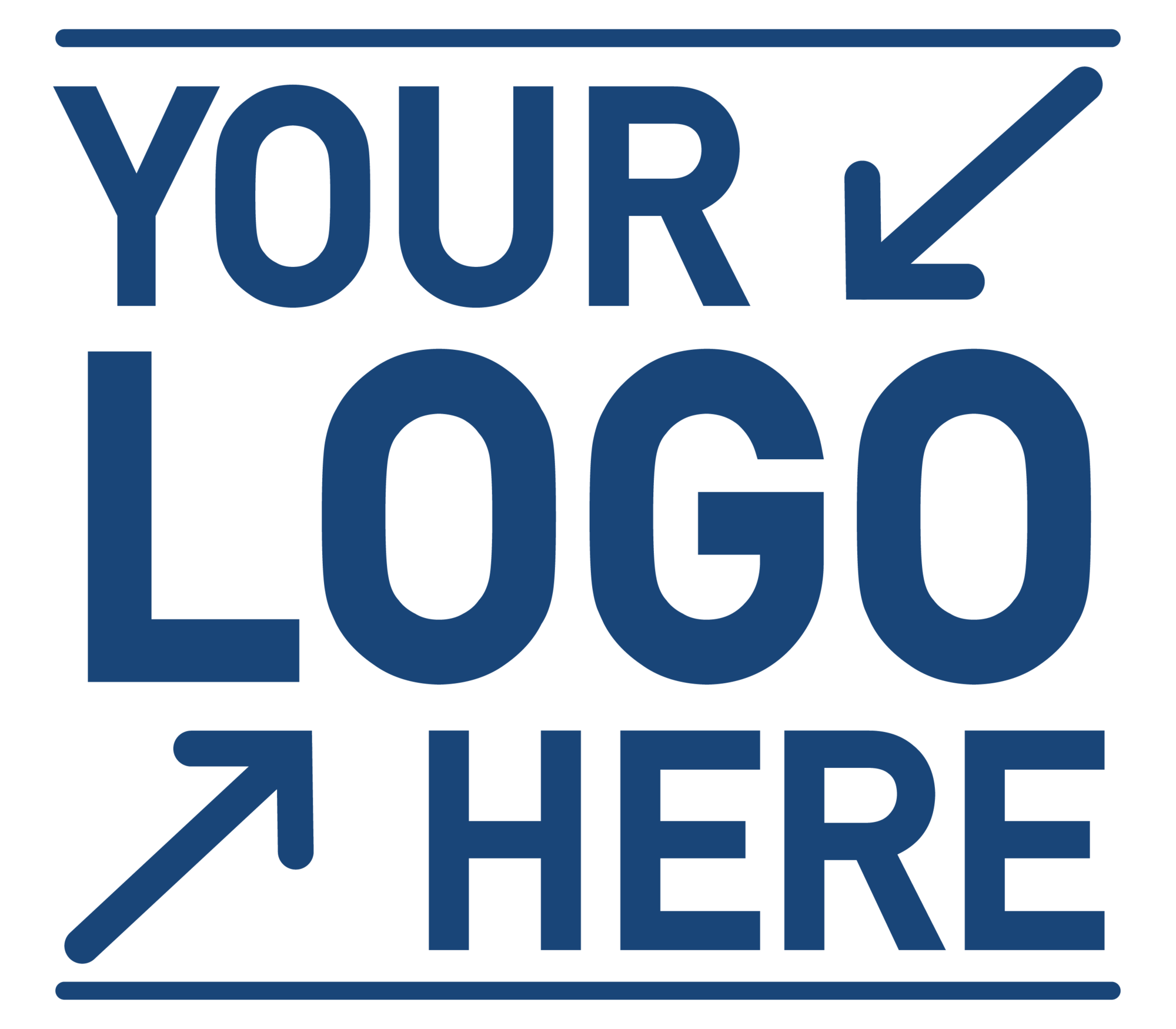 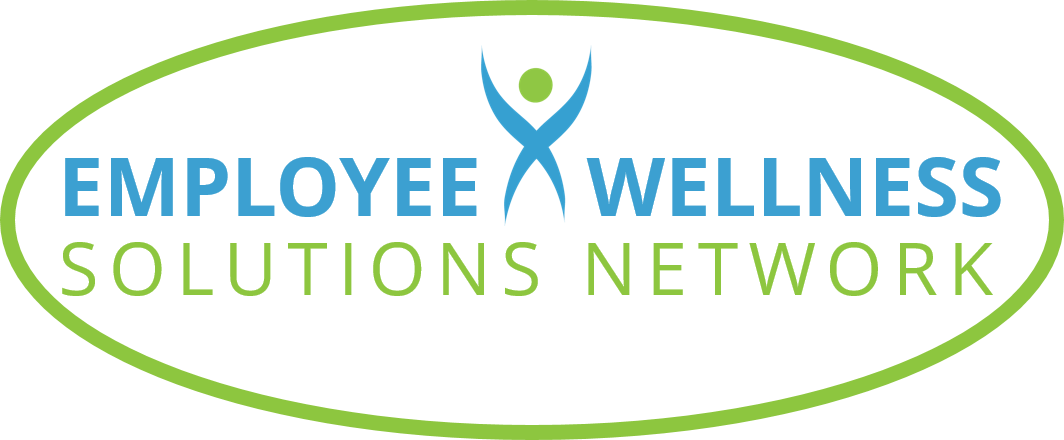 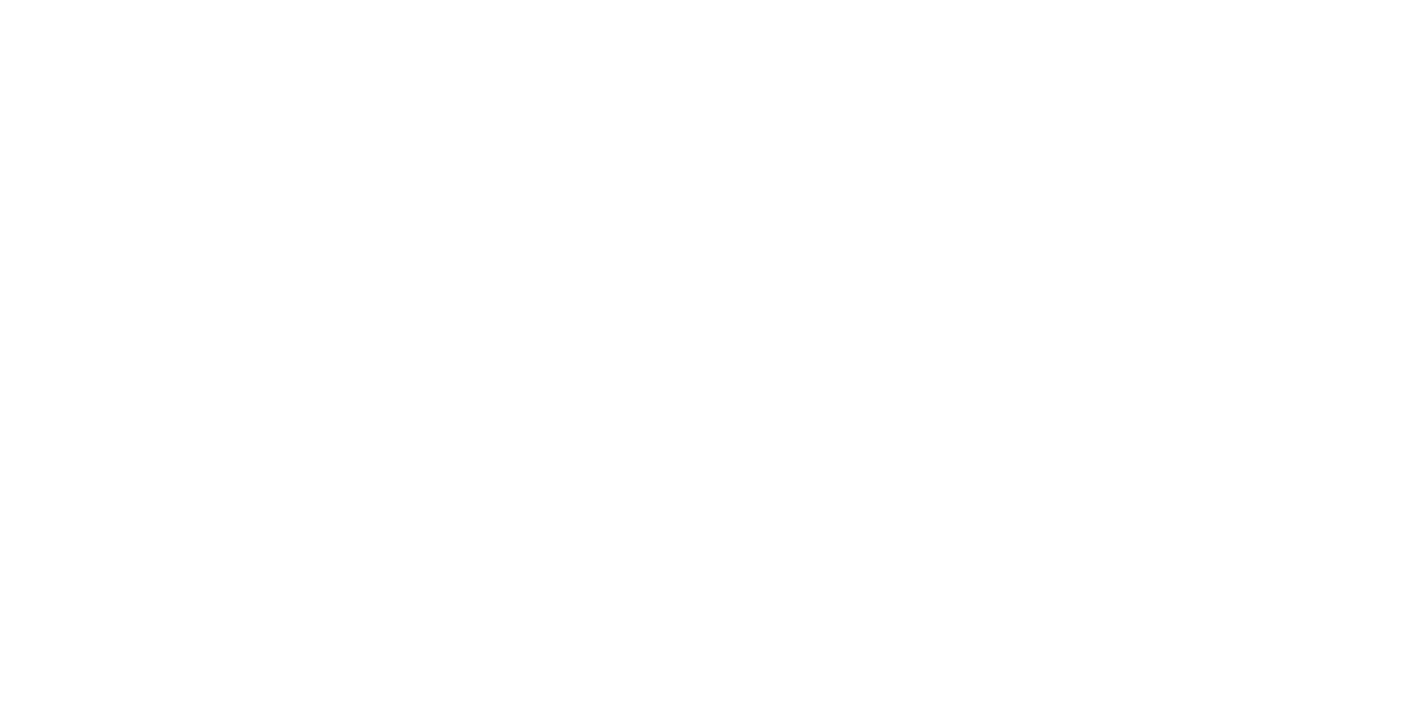 OF COMPLETION
PROUDLY PRESENTED TO
PARTICIPATE NAME
Text Here
Text Here
DATE
SIGNATURE